Scoileanna Caitliceacha– Pobail na Seirbhíse
Dé hAoine: Seirbhís i Measc Phobal an Chreidimh
[Speaker Notes: Tá an t-ábhar anseo an-oiriúnach do na ranganna sinsearacha, ach is féidir é a chur in oiriúint do na sóisir chomh maith. Tá paidir thosaigh ag gabháil leis. Tá cuid mhaith ábhar anseo agus is féidir é a chur in oiriúint don mhéid ama atá ar fáil daoibh. 
Seo an t-ábhar a chuirtear ar fáil d’Aoine Sheachtain na Scoileanna Caitliceacha. Leantar na téamaí eile ar bhealach orgánach, agus bain úsáid as i gcomhar leo san. 
Cuireann an tseirbhís Chríostaí an creideamh i bhfeidhm. Dé réir mar a dhéanaimid staidéar agus iniúchadh sa scoil Chaitliceach ar Íosa a bheith mar eiseamláir agus múinteoir dúinn, is ea is mó a thuigimid an doimhneacht a bhaineann leis an bhfreastal Críostaí. Déanann Íosa freastal ar an uile dhuine, is cuma cén creideamh atá acu, is cuma faoin gcúlra, stádas sóisialta nó aois. Chuir seisean an creideamh i ngníomh nuair a léirigh sé do chách, an chomhbhá, an chrógacht is an maithiúnas a bhaineann leis an Athair ar neamh. Ní dhearna Íosa caint san aer faoin gcreideamh, bhí a shlí mhaireachtála lán den chreideamh. Iarrann an creideamh orainn dul amach i measc an tslua agus grá Dé a roinnt leis an uile dhuine a bhuaileann linn. Iarrtar ar an uile dhuine, is cuma cén aois atá acu, feidhmiú mar Chríost trí fhreastal ar an duine ar bhealach umhal fial. 
Bhíomar ag plé cheana féin leis an tseirbhís i measc na gcairde, i measc an teaghlaigh, i measc an phobail áitiúil. Tabharfaimid aghaidh anois, ar an tseirbhís a dhéanfaí i saol phobal creidimh an pharóiste, agus ar an tionchar a bheadh ag a leithéid de fhreastal ar shaol na hóige anois agus sa todhchaí.]
Torthaí Foghlama
Tuigfidh tú an uathúlacht a bhaineann leat, agus an bhrí a bhaineann leis i gcomhthéacs an choincheapa den ghairm bheatha.
Tuigfidh tú conas mar is féidir leat seirbhís a chur ar fáil i measc an phobail creidimh faoi láthair, agus sa todhchaí.    
Tuigfidh tú coincheap na tuisceana agus an tionchar a bheadh aige ar do shaol féin.
Beidh ar do chumas dul i ngleic leis an ábhar a thugann dúshlán duit smaoineamh go domhain ar an mbrí a bhainfeadh le gairm bheatha maidir le do shaol féin.
Conas a bhainfear a leithéid amach?…
Má fhoghlaimímid lena chéile an tábhacht a bhaineann leis an bpobal creidimh.
Tríd an méid a dhéanfá anois agus sa todhchaí a fhiosrú. 
Má thuigimid go mbíonn an freastal a dhéanaimid ar an duine eile ar ár leas féin chomh maith.
Má thuigimid gur maith an rud é an suaimhneas agus machnamh ciúin a dhéanamh.
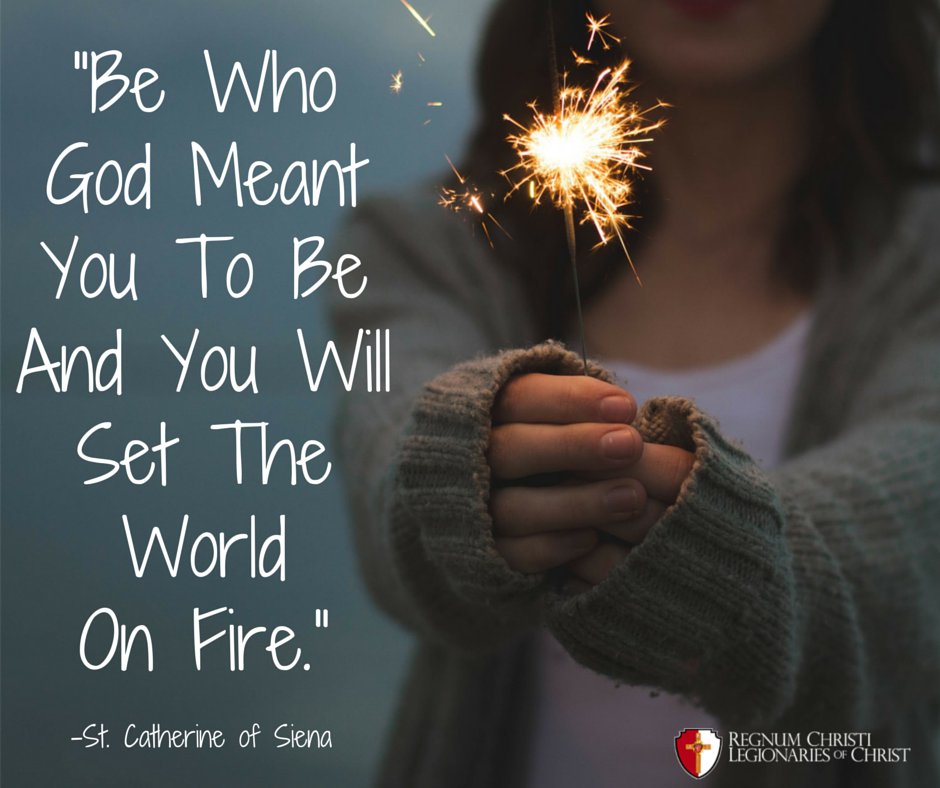 Má mhaireann tú mar a iarrann Dia ort, spreagfaidh tú an domhan chun gnímh.
Naomh Caitríona Siena
[Speaker Notes: Nuair a bhíonn na cúrsaí seo á bplé, is fiú an cheist a chur ‘Cén fáth?’ Ba cheart go mbeimis dáiríre faoin nglao a chuirtear orainn a bheith páirteach sa phobal creidimh de bharr na tuisceana a bhíonn ag Críostaithe maidir le Ríocht Dé. Má theastaíonn uainn a bheith mar fhinnéithe ar an Ríocht, caithfear iarracht fhiúntach a dhéanamh agus a bheith dílis dár bpearsa féin: feidhmiú díreach mar a iarrann Dia orainn an saol a chaitheamh. Ní sásamh pearsanta amháin atá i gceist, ach feabhas a chur ar ár saol féin, ar shaol an duine eile, ar shaol an chomhluadair, ar domhan, agus é a dhéanamh ar mhaithe leis an áit chónaithe coiteann.]
Paidir Thosaigh
An bhfuil gá domsa a bheith ar domhan?
Deir na heolaithe gur 400 trilliún in aghaidh 1 é an geall go mbeifeá ar domhan ar chor ar bith.
Seans gur 400 cuaidrilliún in aghaidh 1 é! 
Ní bheadh duine ar bith ag súil leis go mbéarfaí tú, de réir na staitistice sin!! An bhfuil míorúilt do bhreithe á chur amú agat? Athraigh cúrsaí LÁITHREACH, más ea.
[Speaker Notes: Ullmhaigh na daltaí don tseirbhís urnaí mar a dhéanann tú de ghnáth.
Tosaigh mar seo, más maith leat:
Cuireann tionchar cultúrtha an lae inniu brú orainn an cheist a chur ‘An duine tábhachtach mise’?, agus ‘An duine iomráiteach mé’? Iarrann ár gcreideamh orainn an cheist ‘An bhfuil gá ann go mbeinnse ar domhan’? a fhreagairt ar bhealach deimhin dearfach.  Tá géarghá ann le go mbeadh gach uile dhuine againne ar domhan; is duine iomlán uathúil mé, agus is míorúilt ann go bhfuilim ar domhan. Is tíolacadh ó Dhia gach duine againn, agus iarrtar orainn obair shuntasach a dhéanamh i measc an chomhluadair ina mairimid.]
‘Ní toradh fánach ar an éabhlóid muid. Is rún beo Dé gach duine againn.’
An Pápa Beinidict XVI
[Speaker Notes: Tá freagra soiléir ag an bPápa Beinidict ar an gceist thuas: ‘Ní toradh fánach ar an éabhlóid muid. Is rún beo Dé gach duine againn.’
Tá géarghá ann le go mbeadh an uile dhuine againn ar domhan. Cad chuige a bhfuilimid anseo? Ní féidir an freagra a aimsiú as ár stuaim féin, nó faoi ghlór an tsaoil; ní thuigfimid an glao chun na gairme beatha i gceart ach amháin i ndoimhneacht an mhachnaimh, mar is ansin a bhuailimid le Dia.]
Paidir Thosaigh
[Speaker Notes: Iomann álainn leis an gceoltóir Travis Green atá anseo againn.
Féach: https://www.youtube.com/watch?v=qjl7X-N6_do.
Éistimis go ciúin leis ionas gur féidir linn meon machnamhach a chruthú ionainn féin agus tabhairt faoin gceist seo a fhreagairt: ‘Bronnadh beatha uathúil mhíorúilteach orm.  Cad iad na rudaí a iarrtar orm a dhéanamh le mo shaol, agus leis na buanna a bronnadh orm?’]
[Speaker Notes: Is féidir coinneal a lasadh anseo mar chuid den phaidir thosaigh, agus sos ciúin machnamhach a bheith agaibh. 
‘Lasaimid an choinneal seo mar chomhartha ar an gcuireadh a fhaighimid ó Dhia, agus é dár dtreorú trí mheán na foghlama a ndéanaimid inniu, i dtreo an chairdis dhílis atá ar fáil má bhíonn gaol domhain grámhar againn leis an Athair, leis an Mac agus leis an Spiorad Naomh. Creidimid gur tríd an ngaol grámhar seo atá fáth agus brí na beatha, agus an sásamh saoil le fáil. A Thiarna, stiúir na daltaí iontacha seo ina gcuid staidéir, agus bí in éineacht leo i gcónaí. Déanaimid ár nguí trí Chríost ár dTiarna. Amen.’
(Is féidir suaitheantas na scoile a chur ar taispeáint anseo agus cúpla focal a rá mar gheall ar phobal na scoile a bheith mar phobal an chreidimh a thugann tacaíocht do na daltaí agus do chách anseo, a chabhraíonn linn toil Dé dúinn a aithint, agus a chur i bhfeidhm ar mhíorúilt na beatha a bhronn sé orainn.)]
Abair liom, cad atá beartaithe agatsa,Don aon saol luachmhar fiáin atá agat?’
Mar chonclúid ar ár nguí, éistimis le briathra an fhile Mary Oliver.
[Speaker Notes: Nasc le Físeán: https://youtu.be/rBPHUE961zI

 
Is féidir téacs an dáin seo a roinnt leis na daltaí, nó ceist a chur ar dhuine de na daltaí é a léamh más maith leat. 
‘An Lá Samhraidh – le Mary Oliver
Cé a chruthaigh an domhan?
Cé a chruthaigh an eala agus an béar dubh?
Cé a chruthaigh an dreoilín teaspaigh?
An dreoilín teaspaigh seo atá i gceist agam --
An té a léim amach as an bhféar,
Agus a itheann siúcra ó mo bhos,
A bhogann na gialla siar is aniar in ionad suas síos --
A bhreathnaíonn thart lena súile casta cumasacha.
Ardaíonn sí na cuislí bána agus níonn a haghaidh go paiteanta.
Osclaíonn sí na sciatháin de smeach, agus imíonn sí le gaoth.
Ní fheadar go díreach cad is urnaí ann.
Tá a fhios agam conas aire a thabhairt,                                                                                                                                                                                                Conas titim ar an bhféar, 
Conas dul ar mo ghlúine sa ghairdín,
Conas a bheith díomhaoin agus beannaithe, 
Conas dul ag spaisteoireacht trí na páirceanna,
Mar a bhí á dhéanamh agam ar feadh an lae.
Abair liom, cad eile a bheadh ar siúl agam?
Faigheann gach rud bás ag an deireadh, agus go luath.
Abair liom, cad atá beartaithe agatsa,
Don aon saol luachmhar fiáin amháin atá agat?]
Baineann dhá pháirt le ceacht an lae inniu:
Faoi láthair
Sa todhchaí
Cén tseirbhís is féidir liomsa a sholáthar do mo phobal creidimh féin agus don domhan faoi láthair?
Conas mar a chabhraíonn an tseirbhís liomsa agus le daoine eile?
Tabhair sampla.
Cén tseirbhís a lorgófaí uaimse sa todhchaí le freastal ar mo phobal creidimh agus ar an domhan?
Cad is brí leis?
Tabhair sampla.
Sula dtéimid ar aghaidh breathnóimid ar choincheapa tábhachtacha a bheidh á bplé againn…
Tá téarmaí ar dheis a bheidh á bplé againn san obair seo.
[Speaker Notes: Cuir luaschártaí gearrtha amach leis na focail seo scríofa orthu ar fáil do na daltaí. Iarr orthu a bheith ag obair i ngrúpaí beaga le míniúchán a thabhairt ar na focail éagsúla.
Roinn na sainmhínithe seo leis an slua ar fad. Déan spíonadh amach ar chiall na bhfocal a thugann deacrachtaí do na daltaí. Is féidir a rá go mbeidh scrúdú níos doimhne á dhéanamh ar na focail níos déanaí, agus go mbeidh deis ann ceisteanna a chur. D’fhéadfaí an lá a chaitheamh ag plé ceann ar bith de na téarmaí seo dar ndóigh!]
Cuid 1
Cad is féidir liomsa a dhéanamh faoi láthair le freastal ar mo phobal creidimh? Cén fáth go ndéanfainn a leithéid ar chor ar bith?
Folláine, cuspóir agus ceangal
[Speaker Notes: Tá an físeán seo ó Mheabhairshláinte Éireann ar fáil ag: https://youtu.be/bsc2QkCC3uI
Déan grúpaí daltaí sa seomra ranga. Bíodh téarma éagsúil le plé ag na grúpaí:
Tabhair Aird
Ceangail
Bronn
Lean ort ag Foghlaim
(Fágadh ‘Bí Gníomhach’ ar lár sa cheacht seo, ach is féidir é a úsáid más maith libh).
Beidh na grúpaí ag plé an téarma a tugadh dóibh le cabhair na gceisteanna seo:
Cén bhrí a bhaineann tú as an bhfocal/téarma?
Conas mar a gcuireann sibhse mar dhaoine óga a leithéid i bhfeidhm in bhur saol faoi láthair? 
An bhféadfá níos mó a dhéanamh?
Céard faoi do pharóiste áitiúil? An bhfuil an téarma/focal seo oiriúnach don chabhair a thabharfá sa pharóiste áitiúil? Conas mar a bheadh sé ábhartha? Conas nach mbeadh sé ábhartha?]
Mar shampla– Seirbhís faoi láthair
[Speaker Notes: Nasc don fhíseán: https://www.youtube.com/watch?v=wn741o80SmY
Bain úsáid as na ceisteanna ardoird agus ísealoird le brí an fhíseáin a thuiscint:
Cad a dhéanfadh aos óg an pharóiste leis an ngradam a luaitear san fhíseán a ghnóthú? 
Cad eile a dhéanfaidís mar chuid den tseirbhís teagmhála sóisialta?
Cad atá ar fáil do na daoine óga nuair a chríochnaítear obair an ghradaim?
Ainmnítear an Gradam as cén duine?
Cad iad na buntáistí a bhaineann le hobair an Ghradaim, dár leis an mbeirt ar cuireadh agallamh orthu?
Breathnaigh siar ar na ceithre théama a phléamar. Má thugaimid faoi obair an ghradaim John Paul II conas mar a chabhródh sé lenár bhfolláine féin, lenár gcuid oibre, agus le bheith mar bhaill den phobal creidimh? Is iad na téarmaí a phléamar ná:
Tabhair Aird
Ceangal
Bronn
Lean ort ag Foghlaim
Cé hiad na daoine a rachfá i dteagmháil leo dá dteastódh uait cabhrú le hobair phobal an pharóiste áitiúil?
Nóta: Seans go bhfuil do scoil bainteach le gradam John Paul II. Déan tagairt ar an taithí sin, más ea. Ag brath ar an rang atá agat, d’fhéadfá iniúchadh a dhéanamh ar an méid acu a thug seirbhís sa pharóiste go dtí seo, agus ar na daoine a leanann leis an fhreastal sin.]
Cuid 2
Cad a lorgófar uaim sa todhchaí?
[Speaker Notes: Cad a cheapaimid maidir leis an athrú aeráide, agus maidir leis an ngaol atá againn leis an domhan?]
Cuid 2 – Gairm Bheatha
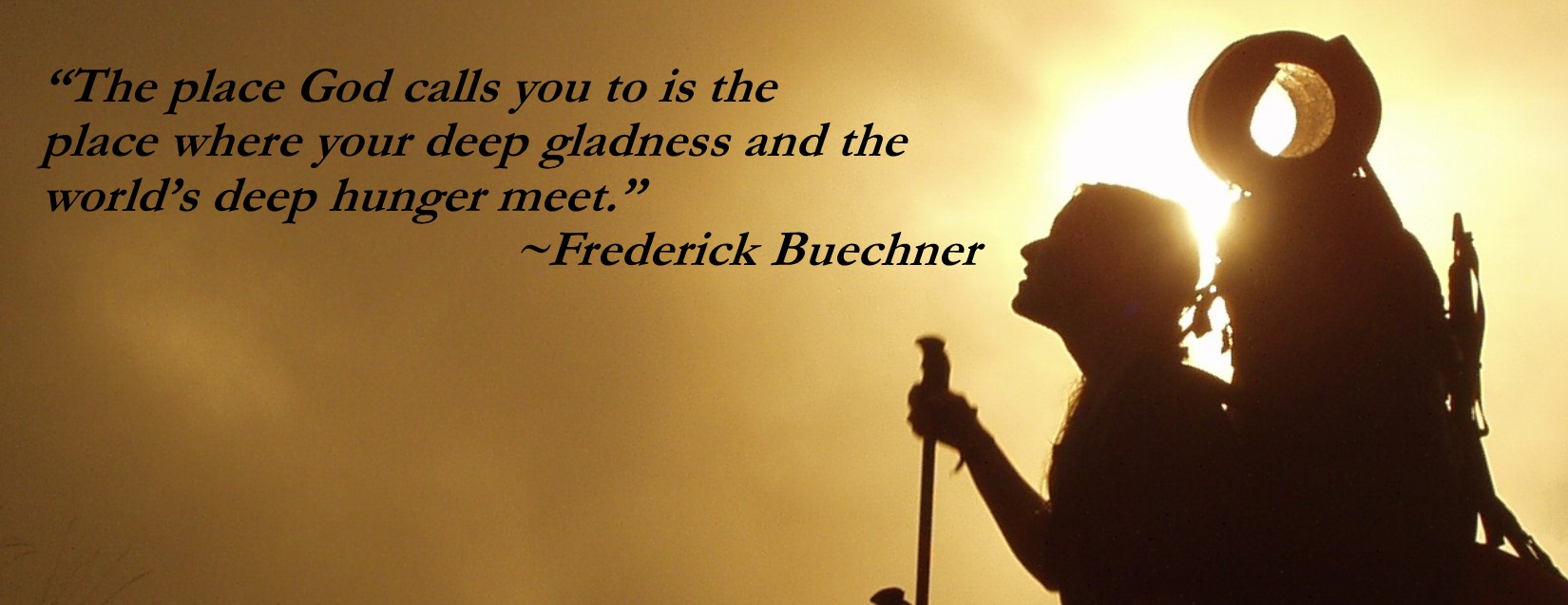 Iarrann Dia ort freastal a dhéanamh san áit sin ina mbuaileann do shástacht dhomhain féin le riachtanais dhoimhne an domhain.
[Speaker Notes: Déan brí an ráitis seo a chíoradh.
Caith cúpla nóiméad ag plé na gceisteanna seo:  
Cad iad na difríochtaí nó na cosúlachtaí idir: glao a fháil chun na beatha reiligiúnaí, nó rogha a dhéanamh maidir le gairm bheatha? 
An bhfuil difríocht eatarthu?]
Abair liom, cad atá beartaithe agatsa,Don aon saol luachmhar fiáin amháin atá agat?
[Speaker Notes: Glaoitear an uile dhuine againn chun na naofachta, ach baineann bríonna éagsúla leis an naofacht de réir na gairme beatha a bronnadh orainn:
Duine Singil
Sagartacht
Saol Pósta
An Bheatha Chrábhaidh
(Is fiú am a chaitheamh leis na difríochtaí anseo a mhíniú, agus le tuairimí na ndaltaí fúthu a lorg. Tá sé tábhachtach go dtuigfidís go mbaineann luach le cách, agus go bhfuil ról le comhlíonadh ag cách.)
Chomh maith leis na ceithre shampla áirithe seo den naofacht, iarrtar orainn iniúchadh a dhéanamh ar na mionsonraí a bhainfeadh le saol a chaitheamh ar cheann de na bealaí thuasluaite. Maidir leis an tsagartacht, d’fhéadfadh duine feidhmiú i ndeoise, nó mar bhall d’ord rialta. Taobh istigh de na rannóga sin, d’fhéadfadh duine a bhain leis an saol crábhaidh, feidhmiú mar shiúr nó mar bhráthair a bhí ag obair in oideachas, nó mar oibrí chúram sláinte.  
Tá cur síos gearr ar na ceithre shórt gairm bheatha anseo, ó shuíomh idirlín Ard-deoise Chicago: https://vocations.archchicago.org/what-is-a-vocation):
(Má bhíonn breis ama ar fáil daoibh, agus má cheaptar go mbeadh suim ag na daltaí ann, tá físeán ar an suíomh seo a chuireann síos ar an ngairm bheatha i gcomhthéacs an ghlao uilíoch a chuirtear ar chách chun na naofachta: https://youtu.be/fWxnG-O7OvY. Is féidir an físeán a úsáid mar ábhar breise sa cheacht seo.)
Toisc go mbronntar sacraimint an bhaiste orainn, ní iarrtar ach rud amháin uainn inár saol: an naofacht a lorg. Ciallaíonn sé sin go ndéanaimid aithris ar Íosa, de réir an chumais atá ionainn. Bíonn dearcadh éagsúil ag daoine i leith na naofachta, de réir na gairme beatha a bhaineann leo. Baineann tábhacht le bheith aireach agus tuisceanach maidir leis na comharthaí a dtugtar dúinn ó thaobh na roghanna a dhéanaimis maidir le háit sa saol a roghnú dúinn féin. Bíonn ceithre ghairm beatha éagsúla i gceist i saol na hEaglaise. 
 An Saol Reiligiúnach – Tugtar dearbhú cónaí de réir Chríost trí na móideanna bochtaineachta, geanmnaíochta agus umhlaíochta a ghlacadh. 
 Sagartacht – Feidhmiú ar nós Íosa Críost nuair a oirnítear an duine, agus freastal a dhéanamh ar mhaithe leis an bpobal.  
 Saol Pósta – Bíonn an bheirt tiomanta dá chéile trí shacraimint naofa an phósta agus déanann siad gach iarracht Dia a shásamh trí bheith tugtha dá chéile agus trí chlann a thógáil faoi thiomantas don chreideamh. 
 An Bheatha Shingil – Go mbeadh an tiomantas iontu freastal ar an duine eile trína gcuid oibre agus trí urnaí a dhéanamh.]
Sochaí éagsúil….
Cad mar gheall ar an todhchaí? Físeán ó Lá Domhanda na nÓg
Líon an Bhileog Oibre de réir mar a bhíonn tú ag breathnú ar an bhfíseán agus ansin pléigh na torthaí le do pháirtí.
[Speaker Notes: Nasc don fhíseán: https://youtu.be/JeOUMeLKQRQ
Téacs don Bhileog Oibre:
Scaip na ceisteanna amach de réir mar a bhíonn an físeán ar siúl, agus lig do na daltaí na ceisteanna a fhreagairt agus iad ag breathnú ar an bhfíseán. (Beidh gá le ham machnaimh ann le ceisteanna 4 – 6 a fhreagairt, fág go dtí an deireadh iad.) Bídís ag obair i mbeirteanna.
Cad é Lá Domhanda na nÓg?
Cad í an sórt féile a tharla i gceartlár Liospóin mar chuid de Lá Domhanda na nÓg?
Cad is brí leis an bhfocal ‘glao’?  Cén bhaint atá aige leis an mbaisteadh?
Cad iad na focail a d’úsáidfeá le cur síos ar dhearcadh na n-óg i leith an chreidimh, atá le sonrú san fhíseán gearr seo?
Cad í príomh-theachtaireacht an Phápa Proinsias maidir leis an ‘glao’? Cén áit ina gcuirtear tús leis?
Baintear úsáid as an bhfocal ‘tuiscint’ maidir le cur síos ar an ngairm bheatha ceart a bheith á aimsiú ag duine. Tá an físeán feicthe agatsa.  Cad atá le rá aige maidir le tuiscint a bheith agatsa faoin ngairm bheatha oiriúnach a bheadh i ndán duit?]
Mar shampla:
[Speaker Notes: Físeán an Athair Philip Mulryne OP ar fáil ag: https://www.youtube.com/watch?v=sJ4NnPz-sZM
Mar réamhrá, is féidir codarsnacht a dhéanamh idir an ghairm bheatha a bheadh ag an Athair Philip mar pheileadóir, agus an glao a cuireadh air a bheith mar shagart Caitliceach.  
Nuair a bhíonn an físeán feicthe acu, iarr ar na daltaí na ceisteanna seo a phlé i ngrúpaí beaga nó i ngrúpaí níos mó:
Cad iad na focail a d’úsáidfeá le cur síos a dhéanamh ar chinneadh an Athar Philip an glao a cuireadh air a fhreagairt?  
An raibh sé deacair air an cinneadh a dhéanamh?
Cén chabhair a fuair sé leis an gcinneadh a dhéanamh?
Cad iad na buntáistí a tháinig chuige as an nglao a fhreagairt?
Cad iad na buntáistí a bhronnann na sagairt ar an bpobal áitiúil ó thaobh na hoibre a dhéanann siad?
Cad í an aois a bheadh ró-óg nó ró-shean le glao chun na beatha reiligiúnaí a fhreagairt? 
Cén áit a rachadh duine le heolas a fháil maidir le dul leis an tsagartacht nó a bheith mar bhall d’ord rialta?]
Cuid 1 agus Cuid 2 a Cheangal lena Chéile
Chaitheamar am ag plé na dtéamaí seo. Cad í an bhrí a bhaineann tú astu anois?
Cad é an téarma/focal is mó a ndeachaigh i bhfeidhm ort, agus cén fáth?
Roinn do chuid tuairimí leis an duine in aice leat, más maith leat.
Cuid 1 agus Cuid 2 a Cheangal lena Chéile
Má mhaireann tú mar a iarrann Dia ort, spreagfaidh tú an domhan chun gnímh.
Naomh Caitríona Siena
[Speaker Notes: Obair Ealaíne (roghnach):
Iarr ar na daltaí freagairt ghearr a chur ar phár mar gheall ar an méid a d’fhoghlaimíodar faoin ngairm bheatha agus faoin tseirbhís. Is féidir ceol suaimhneach a sheinm mar chúlra.]
Machnamh Deiridh
Go mbeidh tú ar do shuaimhneas i do chroí istigh inniu.Go mbeidh muinín agat i nDia go bhfuil tú san áit is dual duit.Go mbeidh an iliomad deiseanna a bhronnann an creideamh ort, i gcónaí ar d’intinn agat.Go mbainfidh tú úsáid cheart as na buanna a bronnadh ort, agus an grá a bronnadh mar thíolacadh a chur ar aghaidh.Go mbeidh tú an-mhuiníneach asat féin toisc gur de chlann Dé tú. Go maire Íosa i do chroí istigh, agus go mbeidh an tsaoirse anam ionat, canadh is rince is moladh is grá de réir do thola.Tá sé ann don uile dhuine againn.
[Speaker Notes: Luaitear an dán seo le Naomh Thérèse Lisieux, nó Naomh Teresa Ávila b’fhéidir, nó leis an bhfile Minnie Louise Haskins.]